I dati e il punto di vista di ATS della Città Metropolitana di Milano
Antonio Giampiero Russo
Unità di Epidemiologia
ATS della Città Metropolitana di Milano
AGENDA
Premessa
Quali sono le valutazioni disponibili
Una riflessione sull’assorbimento di risorse
Come sviluppare ulteriormente azioni di governo del sistema
Quali altri dati sono disponibili
AGENDA
Premessa
Quali sono le valutazioni disponibili
Una riflessione sull’assorbimento di risorse
Come sviluppare azioni di governo del sistema
Quali altri dati sono disponibili
DISTRIBUZIONE PER LIVELLO DI STRATIFICAZIONEATS DELLA CITTÀ METROPOLITANA DI MILANO
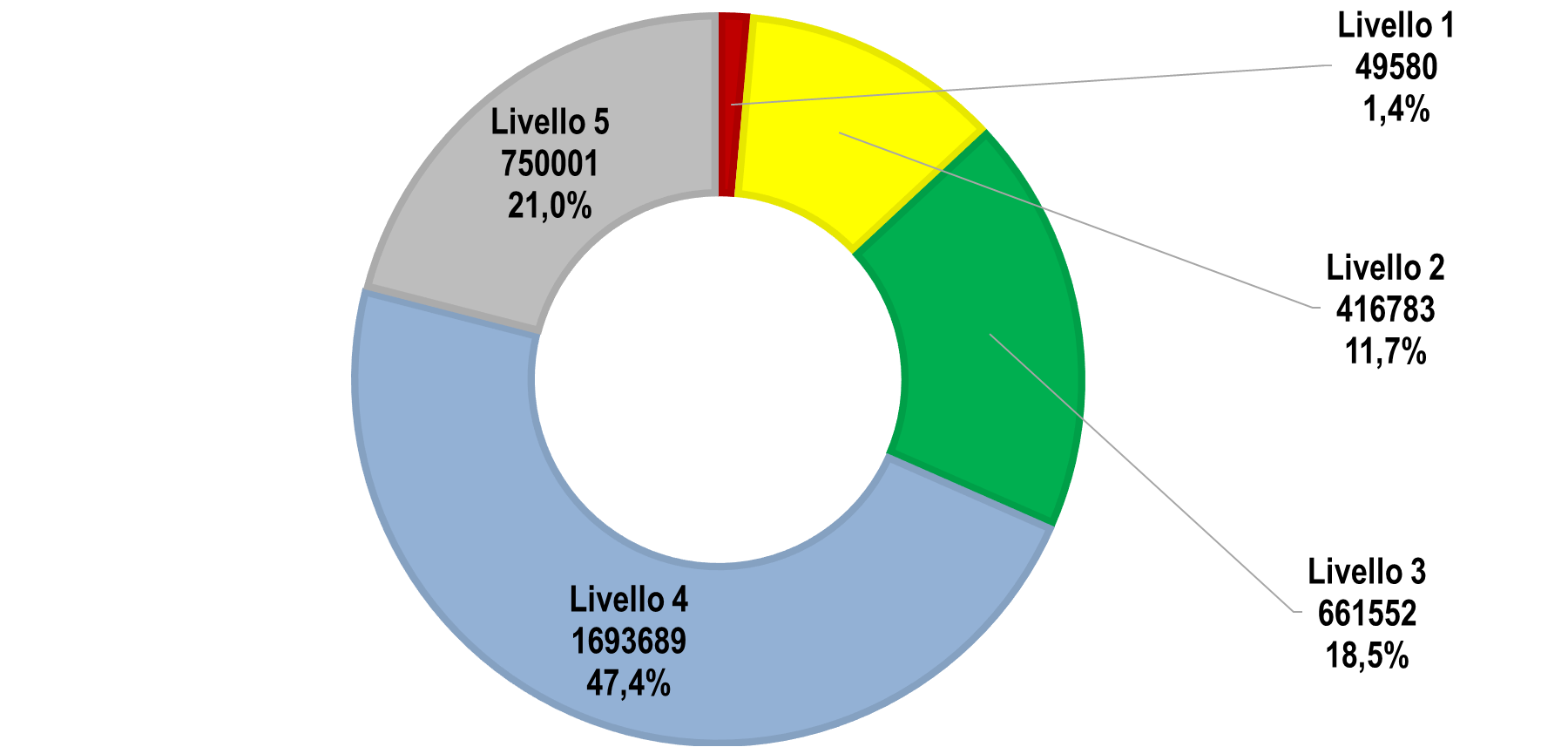 DISTRIBUZIONE PER LIVELLO DI STRATIFICAZIONE E PER SPESA TOTALE SANITARIAATS DELLA CITTÀ METROPOLITANA DI MILANO
Consumi pro capite in euro
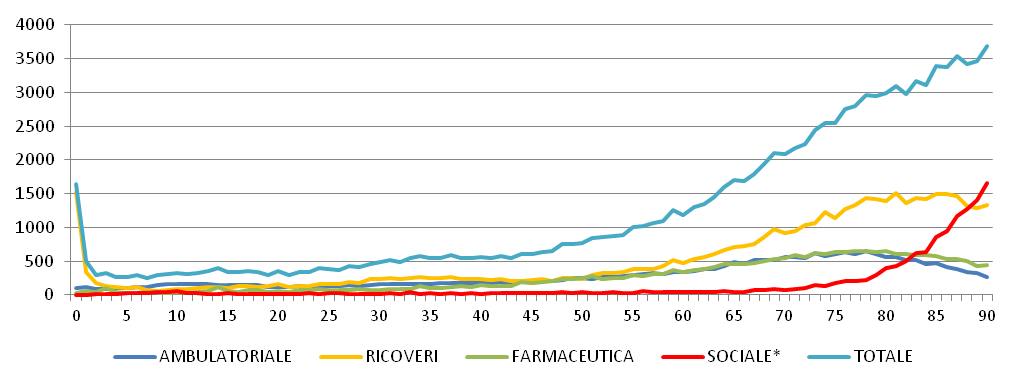 Spesa per livello ed età
2165 MEDICI DI MEDICINA GENERALEdistribuzione dei cronici per assistiti
419 PEDIATRI DI LIBERA SCELTAdistribuzione dei cronici per assistiti
N. assistiti
EFFETTO ETÀ – PERIODO – COORTE DEI SOGGETTI SENZA CRONICITÀATS DELLA CITTÀ METROPOLITANA DI MILANO
RIFLESSIONE - 1
I cronici rappresentano una parte importante della popolazione (30%) e una parte rilevante della spesa sanitaria (70%)
I non cronici consumatori/NON consumatori di prestazioni rilevabili a livello di sistemi informativi sono altrettanto rilevanti e le ATS devono pensare a modelli di presa in carico / controllo della domanda anche per loro
Sui NON cronici si concentrano potenzialmente i problemi di appropriatezza
i soggetti senza cronicità hanno un evidente effetto periodo
RIFLESSIONE - 2
I COMUNI SONO attori fondamentali per lo sviluppo dei modelli di presa in carico in quanto:
hanno informazioni FONDAMENTALI per raggiungere i nostri assistiti
sviluppano i modelli di presa in carico sociale
AGENDA
Premessa
Quali sono le valutazioni disponibili
Una riflessione sull’assorbimento di risorse
Come sviluppare azioni di governo del sistema
Quali altri dati sono disponibili
PROGETTO CREG ATS DI MILANO
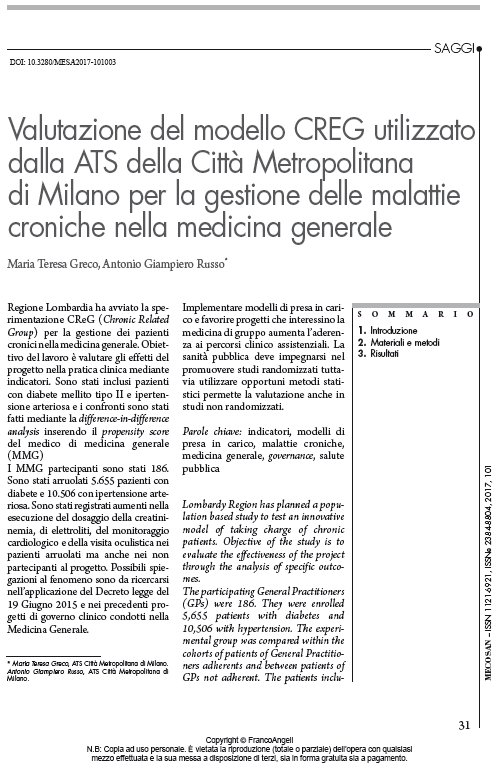 3.142 MMG e 1.137.211 pazienti cronici
186 MMG CReG (97.518 pazienti arruolabili)
2.956 MMG no CReG (1.039.693 pazienti)
13.788
Diabete mellito
35.060
Ipertensione arteriosa
24.554
Non Arruolati
10.506
Arruolati
8.133
Non Arruolati
5.655
Arruolati
Caratteristiche dei MMG
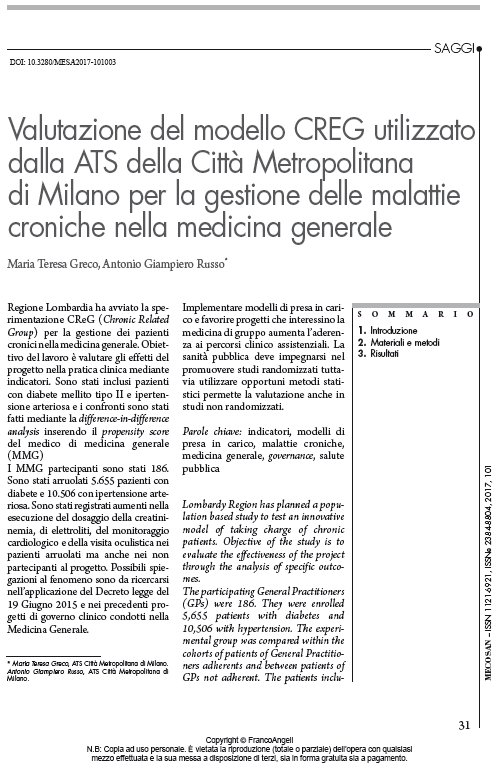 Confronto mediante DID analysis di pazienti non arruolati vs arruolati nel progetto CREG con diabete mellito tipo II e in terapia con ipoglicemizzanti orali
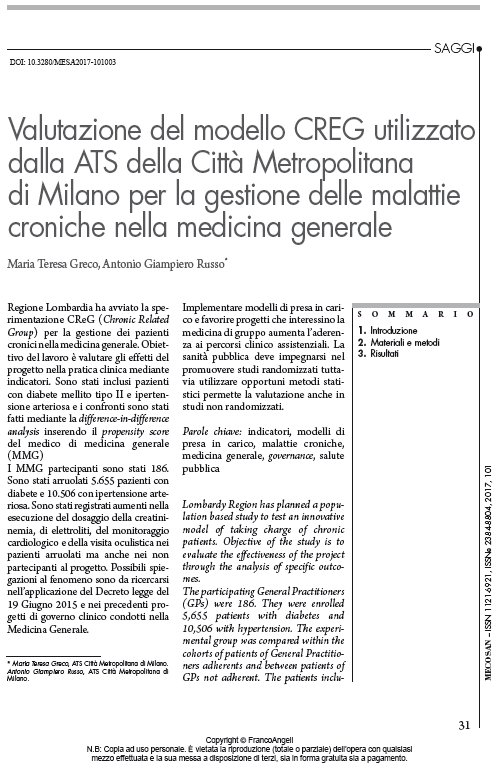 Confronto mediante DID analysis di pazienti non arruolati vs arruolati nel progetto CREG con ipertensione arteriosa
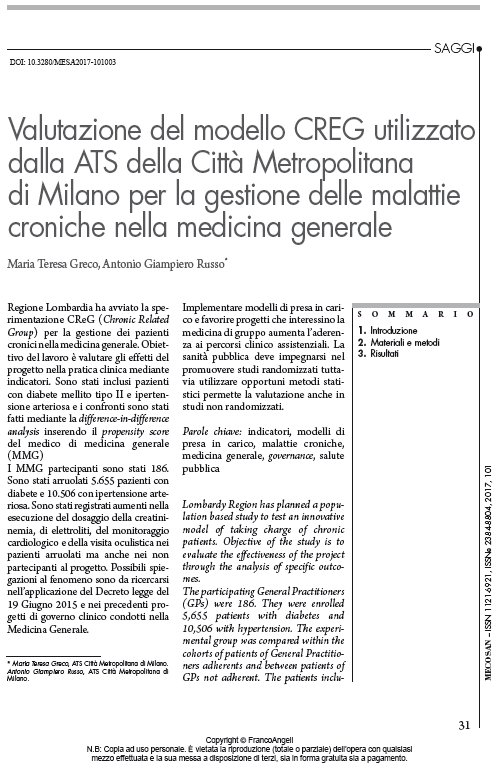 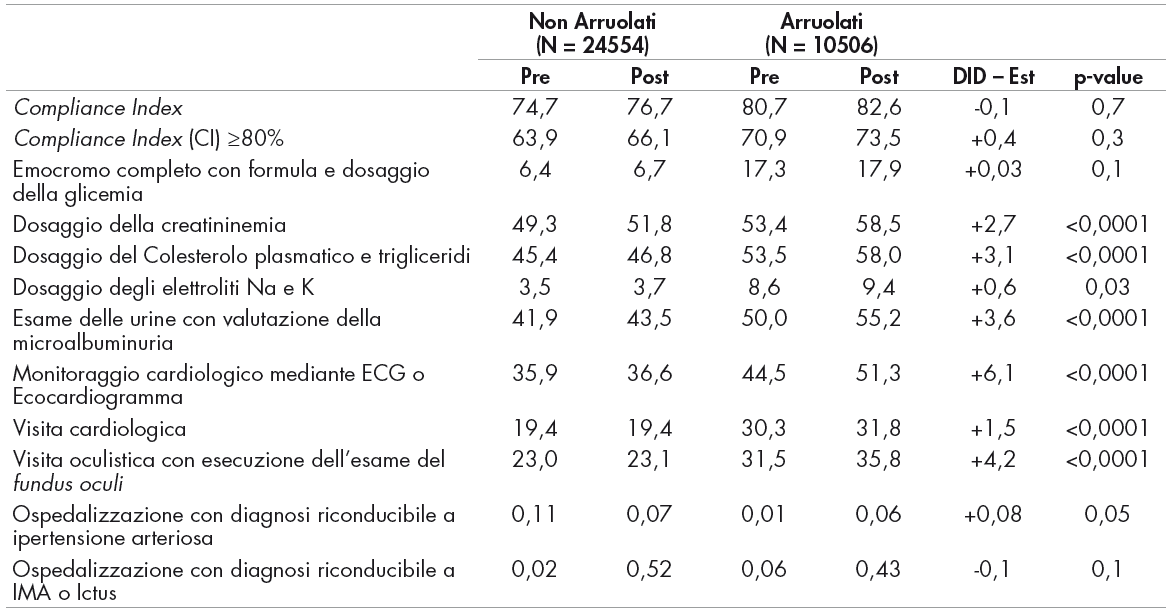 Monitoraggio cardiologico
Pazienti con ipertensione arteriosa
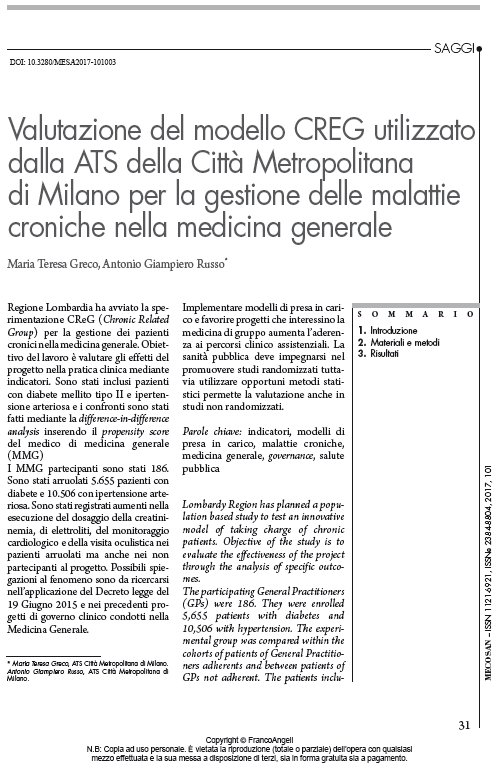 DID=+6,1% p-value<0,0001
Visita cardiologica
Pazienti con ipertensione arteriosa
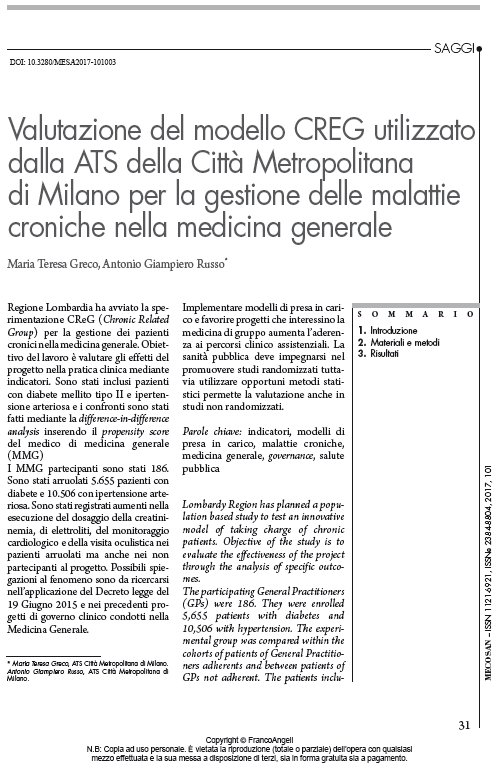 DID=+1,8% p-value<0,0001
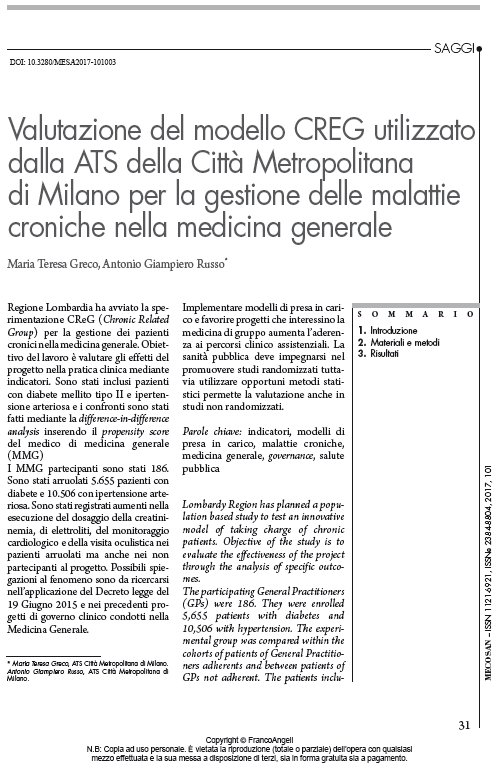 Visita oculistica (fundus oculi)
diabetici trattati con ipoglicemizzanti orali
DID=+6,3% p-value<0,0001
Visita oculistica (fundus oculi)
diabetici trattati con ipoglicemizzanti orali
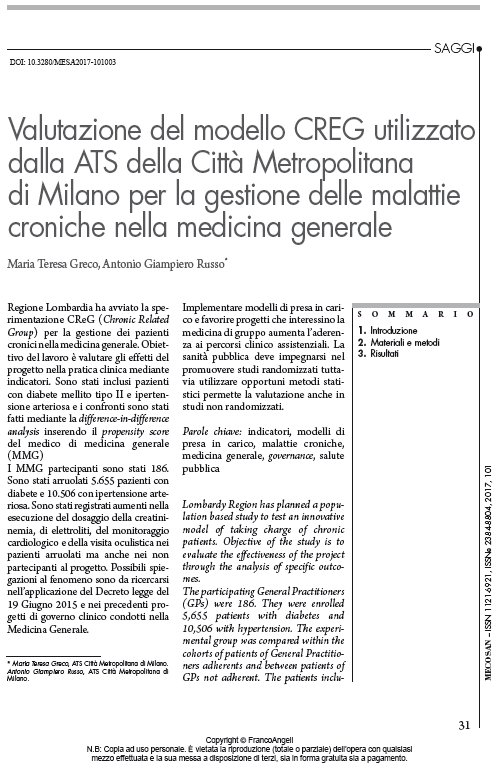 DID=+6,4% p-value<0,0001
pazienti diabetici in terapia con ipoglicemizzanti orali  (N=21.050)
CReG vs NON CReG 
MATCHED PROPENSITY SCORE ANALYSIS
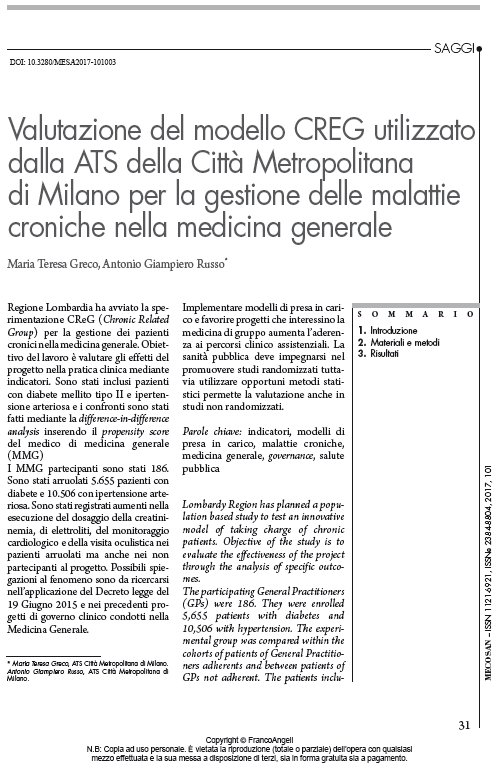 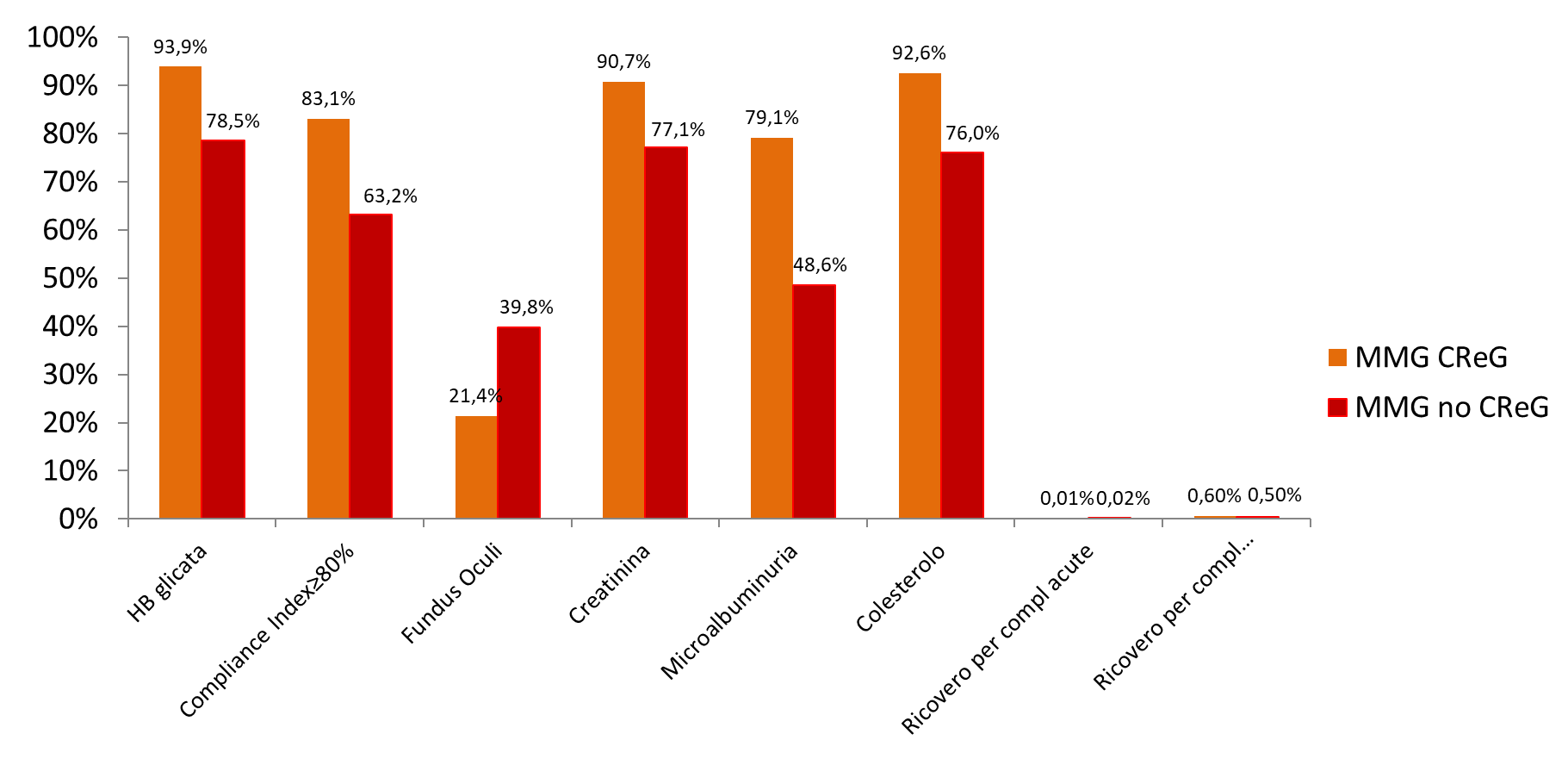 Pazienti ipertesi (N=79.154)
CReG vs NON CReG 
MATCHED PROPENSITY SCORE ANALYSIS
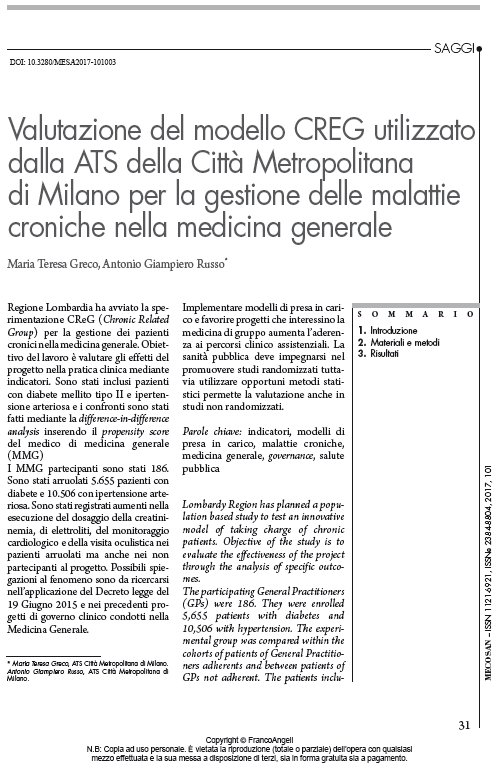 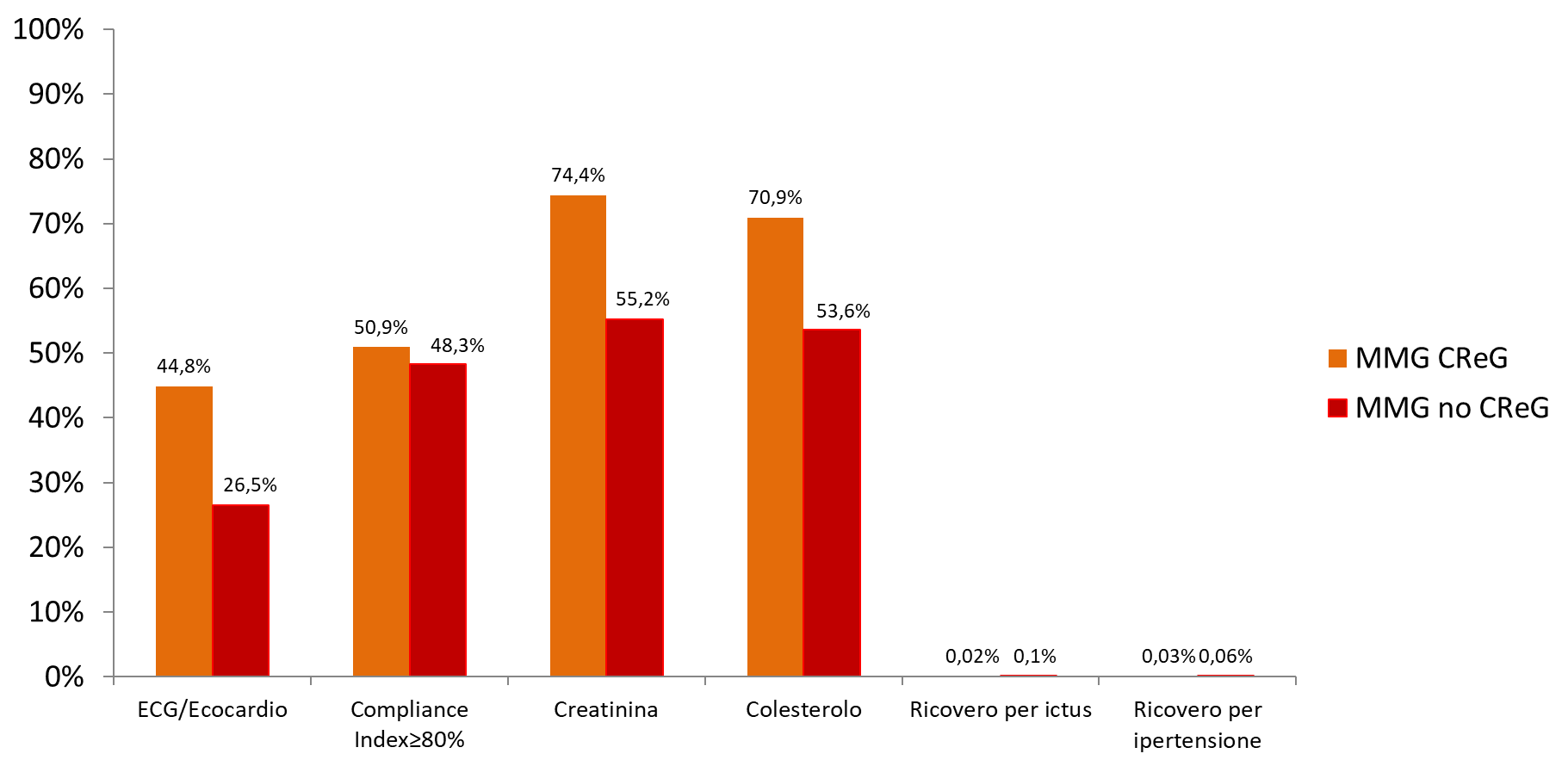 RIFLESSIONE - 3
La valutazione della sperimentazione CREG mostra che:
I medici aderenti sono selezionati come i pazienti
Che il modello di presa in carico ha incrementato l’aderenza al percorso
Occorre continuare la valutazione per capire se anche gli outcome di medio periodo sono favorevoli
I modelli di presa in carico migliorano l’appropriatezza di sistema
AGENDA
Premessa
Quali sono le valutazioni disponibili
Una riflessione sull’assorbimento di risorse
Come sviluppare azioni di governo del sistema
Quali altri dati sono disponibili
ANDAMENTO COSTI MEDI E TOTALI SCOMPENSOnei 5 anni successivi alla diagnosi
COSTI PROPORZIONALI – SCOMPENSOnei 5 anni successivi alla diagnosi
ANDAMENTO COSTI MEDI E TOTALI CARDIOPATIA ISCHEMICAnei 5 anni successivi alla diagnosi
COSTI PROPORZIONALI – CARDIOPATIA ISCHEMICAnei 5 anni successivi alla diagnosi
ANDAMENTO COSTI MEDI SCOMPENSO PER CLASSI DI ETÀnei 5 anni successivi alla diagnosi
Costi sanitari stimati per classi di etàSCOMPENSO CARDIACO
Costi sanitari stimati per classi di etàBPCO
Costi sanitari stimati per classi di etàNEOPLASIA ATTIVA
Analisi dei costi per latenza alla diagnosi, livello di cronicità e classe di età
RIFLESSIONE - 4
l’assorbimento di risorse è funzione di:
combinazione delle cronicità
età del paziente
durata della malattia
È possibile superare i fenotipi classici, identificando quadri patologici complessi, con una propria identità diagnostica, una propria eziologia e strategia preventiva, con indicazioni terapeutiche non necessariamente risultanti dalla somma dei trattamenti delle patologie che li compongono.
l’effetto combinato di più malattie croniche sui principali outcome può essere diverso da quanto previsto sulla base della somma degli effetti delle singole malattie.
il fenotipo complesso non viene di fatto determinato sola dalla somma delle comorbidità incidenti e dalla loro severità.
I costi per la gestione di un malato complesso sono superiori alla somma delle spese per singola patologia
la sfida è sviluppare 
indicatori per la valutazione dei modelli di presa in carico dei fenotipi complessi
indicatori per misurare quello che viene fatto nei NON CRONICI
AGENDA
Premessa
Quali sono le valutazioni disponibili
Una riflessione sull’assorbimento di risorse
Come sviluppare ulteriormente azioni di governo del sistema
Quali altri dati sono disponibili
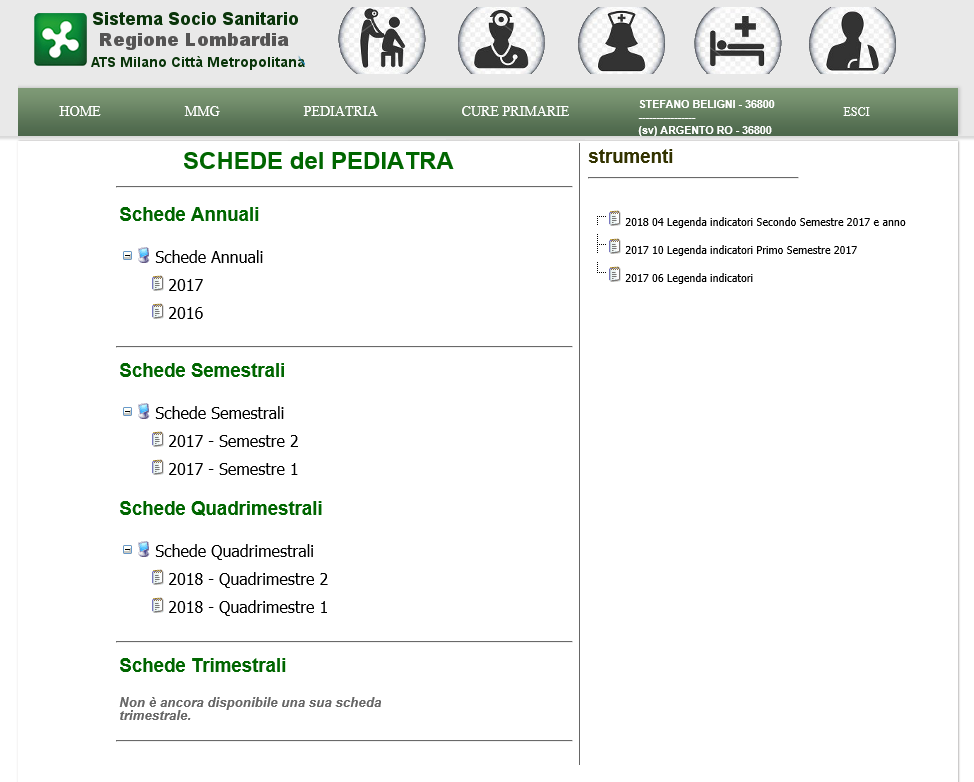 SCHEDA DEI PEDIATRIPRESCRIZIONI FARMACEUTICHE
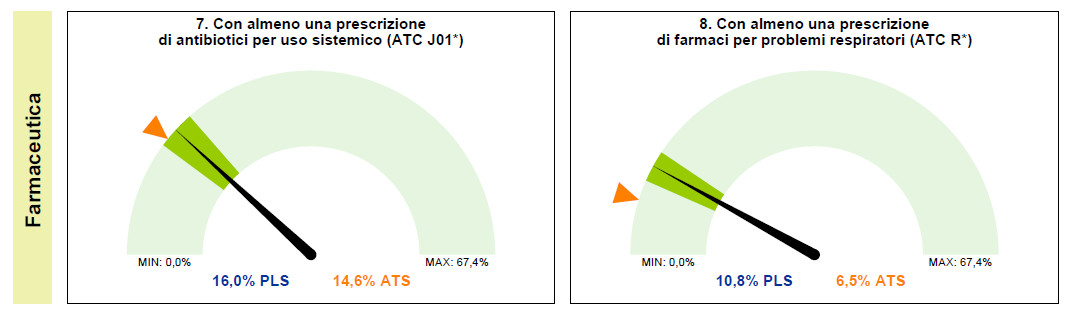 SCHEDA DEI PEDIATRIPRESTAZIONI AMBULATORIALI
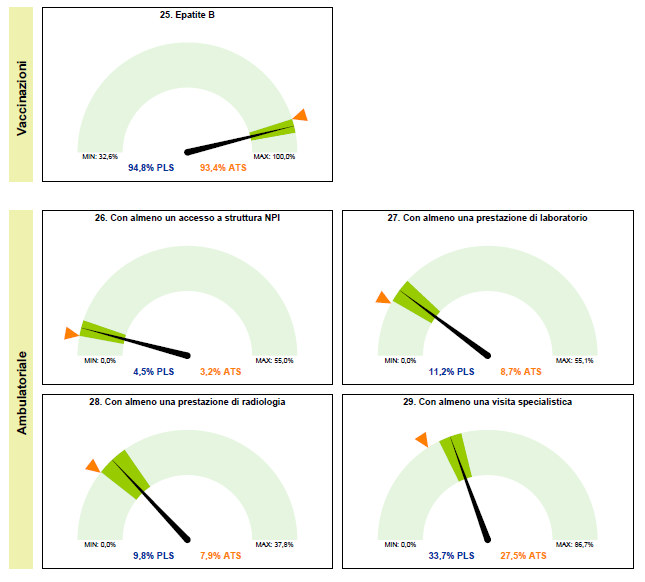 SCHEDA DEI PEDIATRISPESA
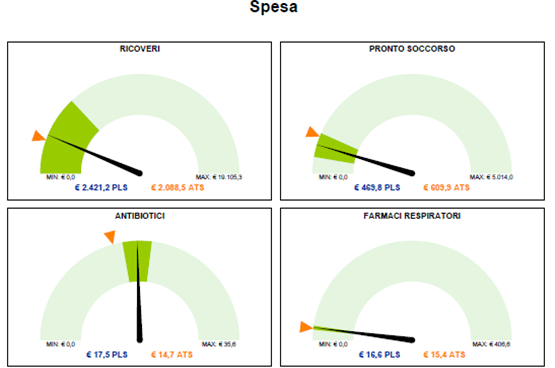 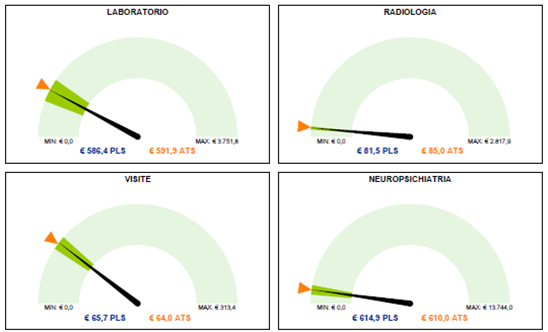 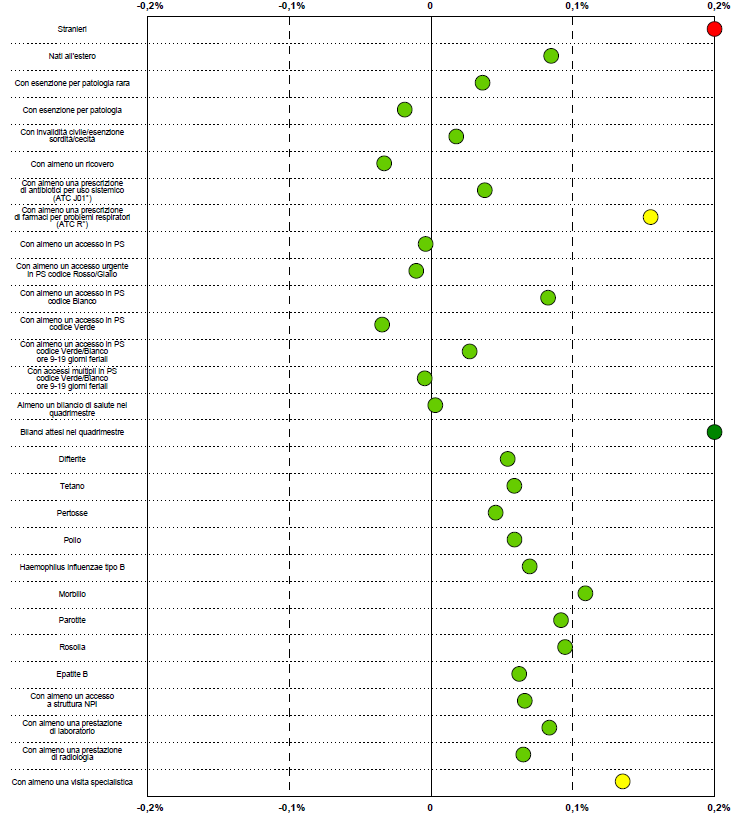 SCHEDA DEI PEDIATRIGOVERNO CLINICO
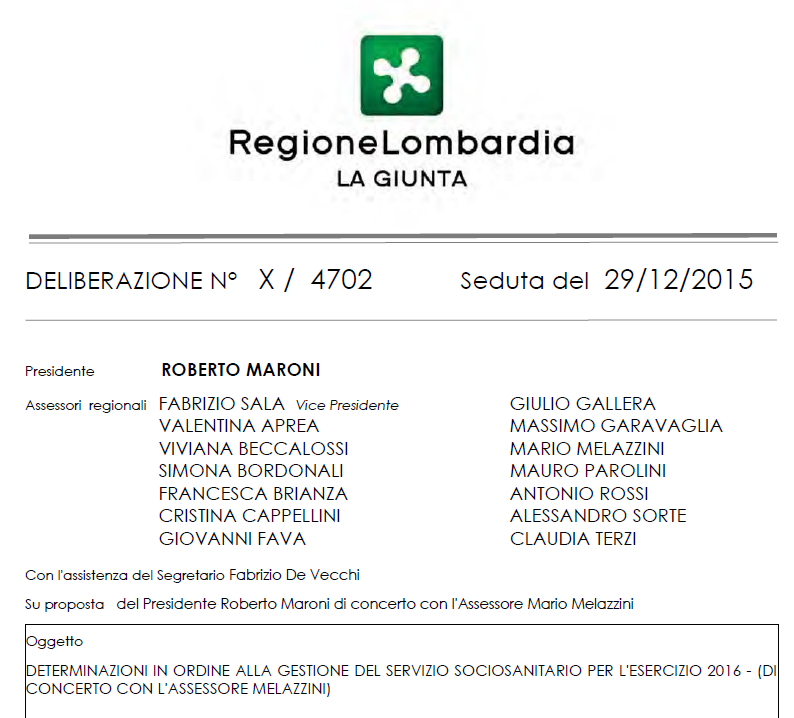 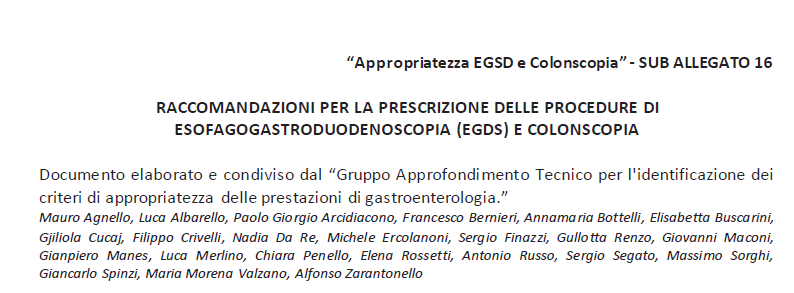 % di endoscopie per erogatore della ATS per cui non è identificabile una indicazione
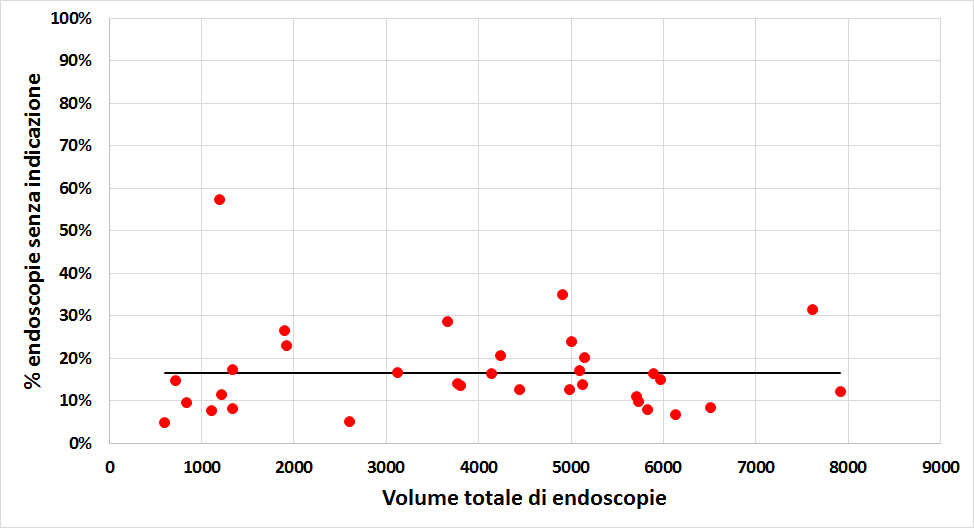 N. di endoscopie / die per erogatore della ATS per cui non è identificabile una indicazione
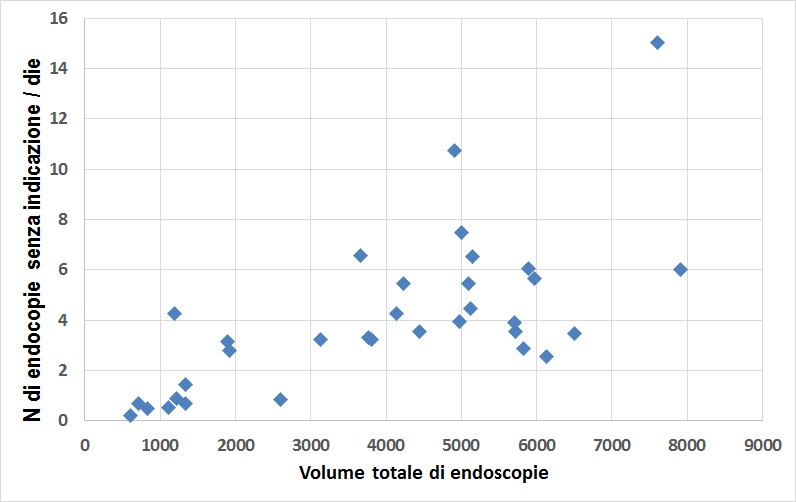 % di endoscopie in un anno per MMG per cui non è identificabile una indicazione
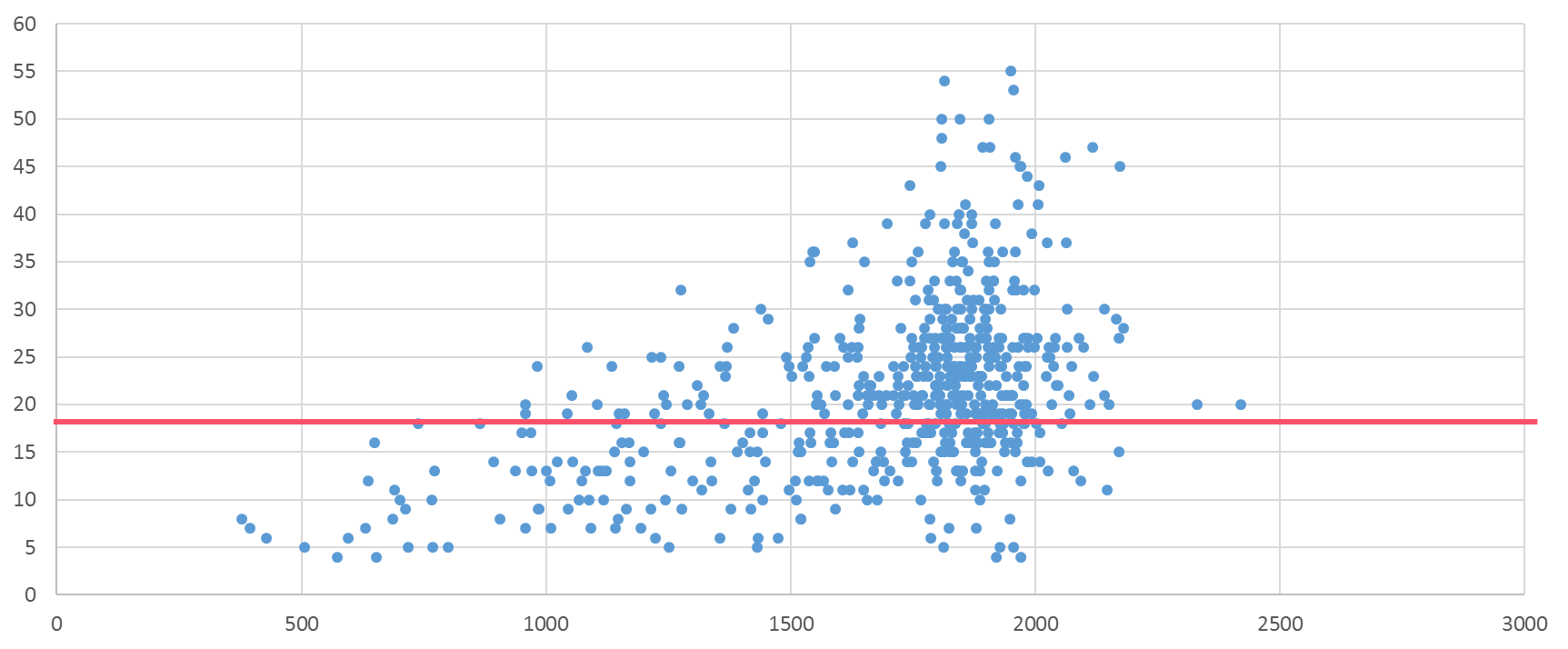 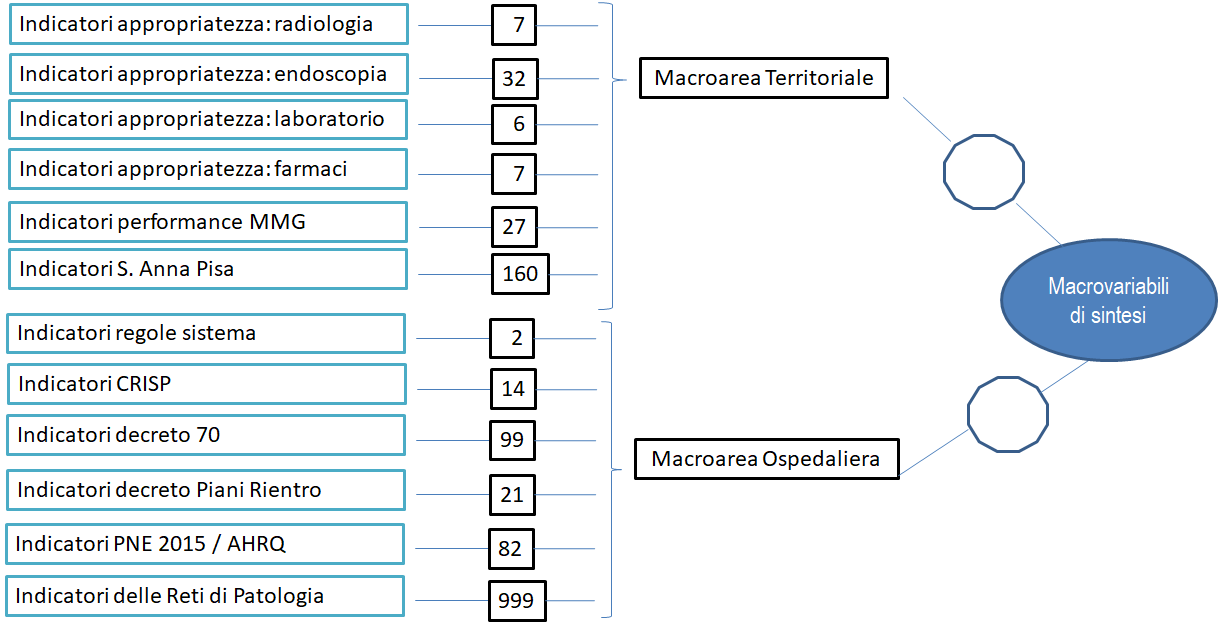 RIFLESSIONE - 5
In coerenza con le regole regionali e con il DM70 sono in essere molte attività di governo della:
rete ospedaliera 
reti patologia e emergenza urgenza
RIFLESSIONE - 6
sviluppare pensiero sui modelli di presa in carico dei cronici vuol dire implementare l’interazione tra ATS e clinici al fine di mantenere la coerenza con tutte le azioni di governo clinico in essere.
AGENDA
Premessa
Quali sono le valutazioni disponibili
Una riflessione sull’assorbimento di risorse
Come sviluppare azioni di governo del sistema
Quali altri dati sono disponibili
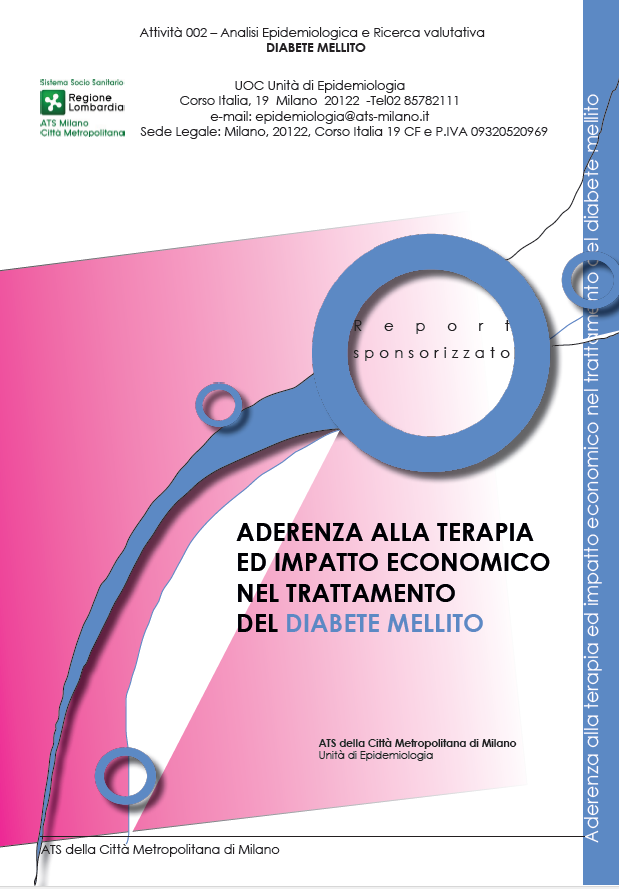 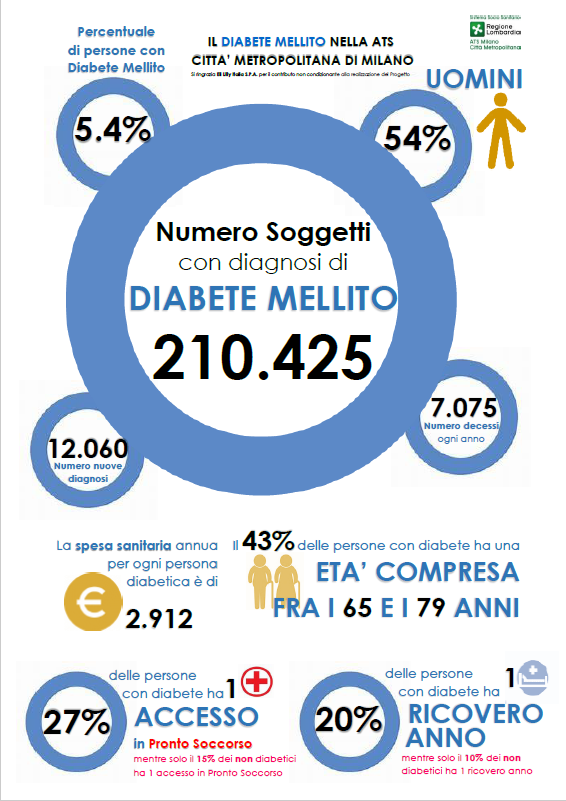 https://www.ats-milano.it/portale
DEMOGRAFIAATS della Città Metropolitana di Milano
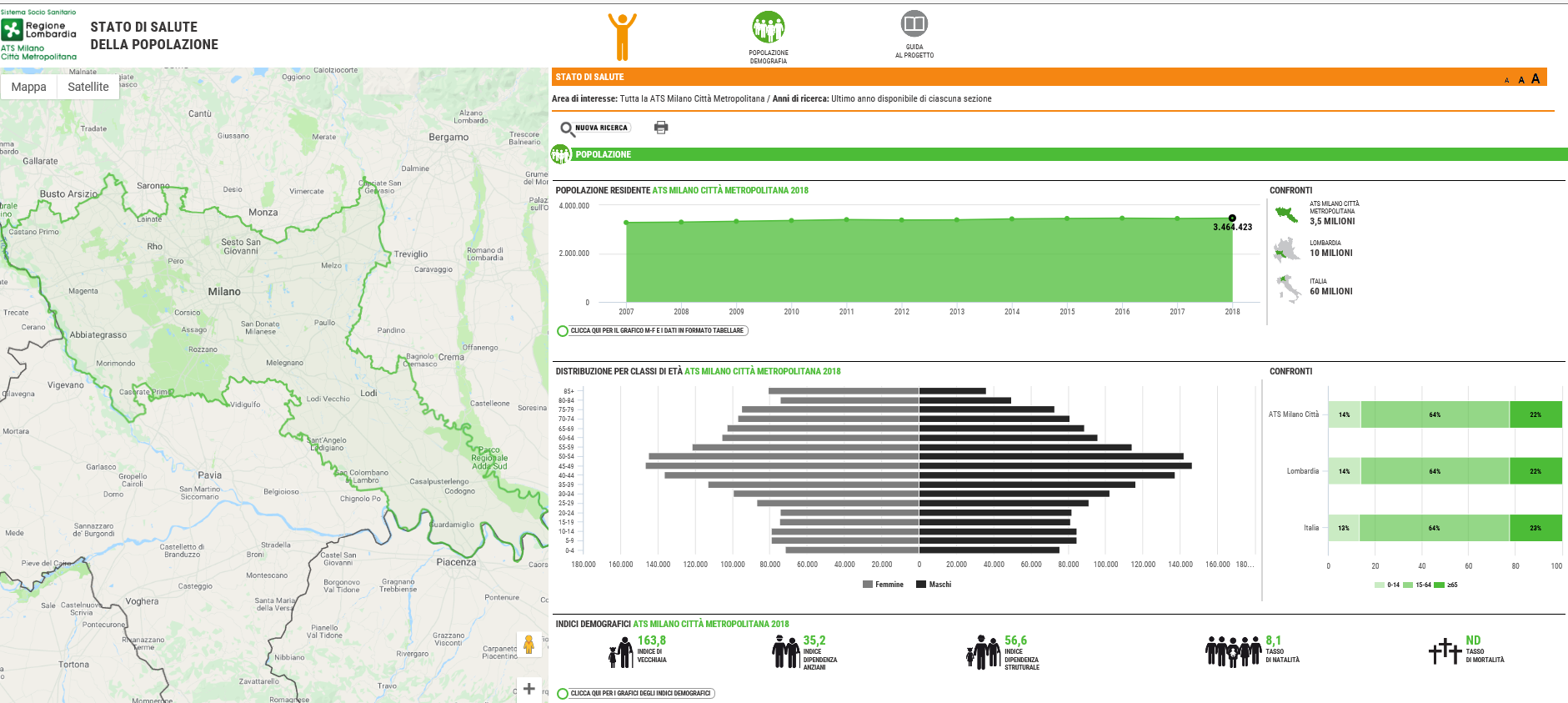 DEMOGRAFIAATS della Città Metropolitana di Milano
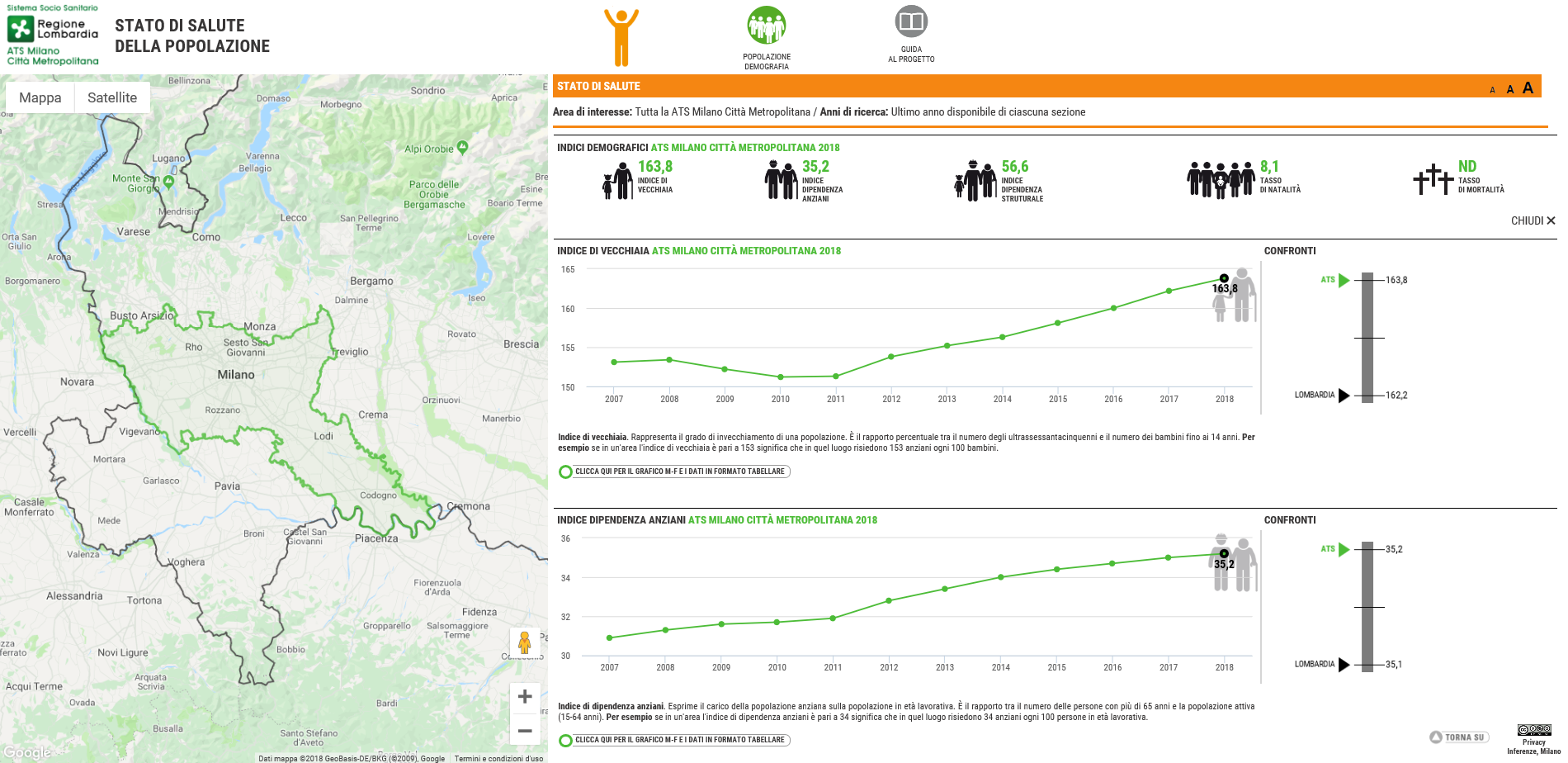 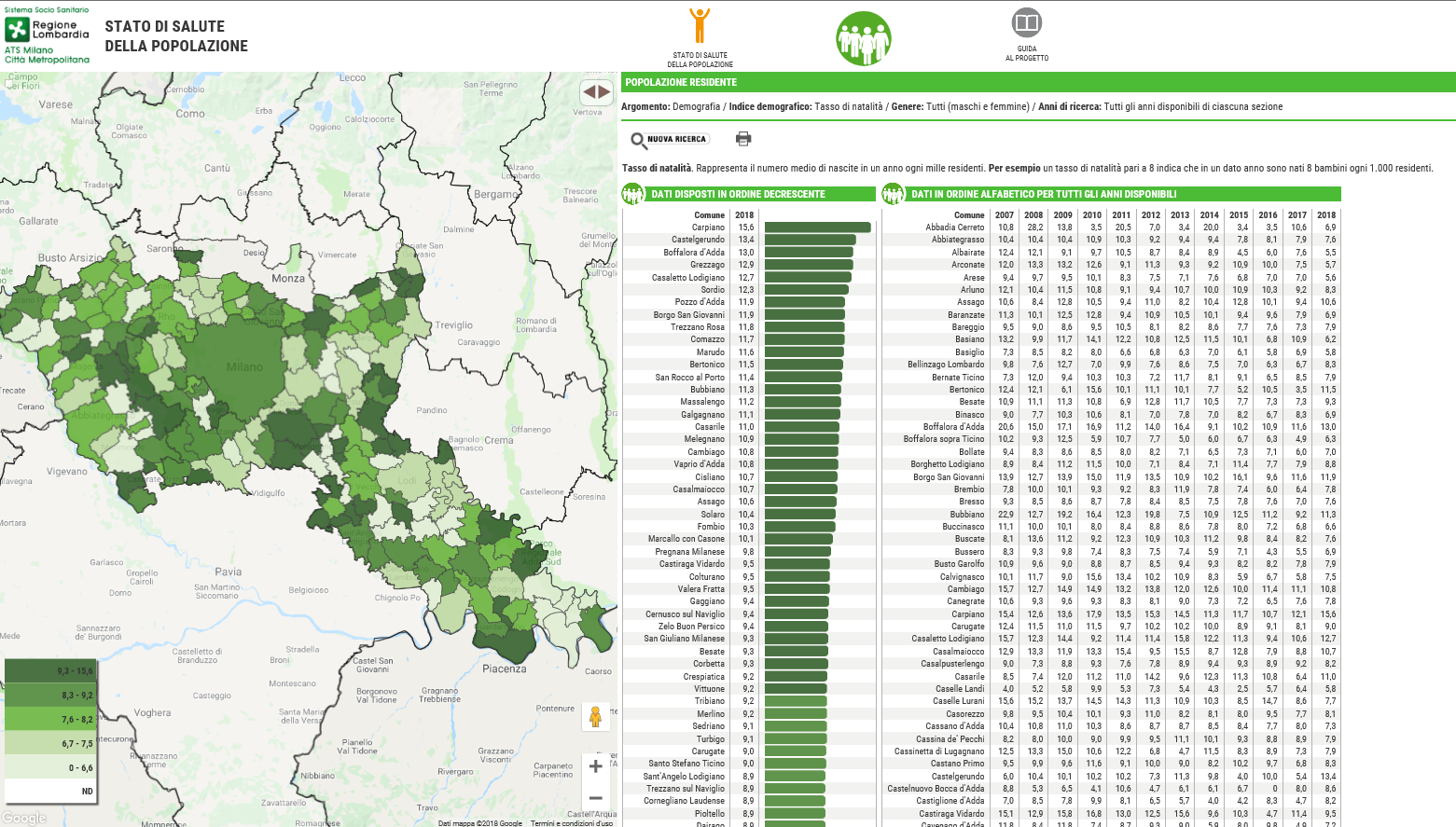 PREVALENZA MALATTIE CRONICHE ATS MILANO
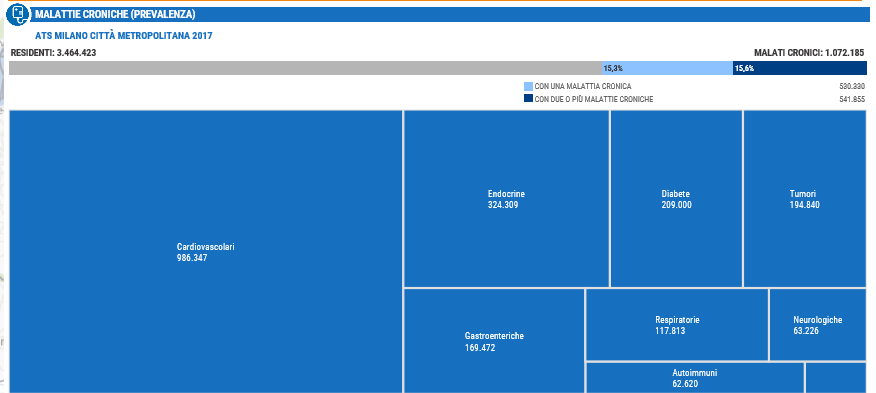 Informazioni e grafici disponibili su https://portale.ats-milano.it
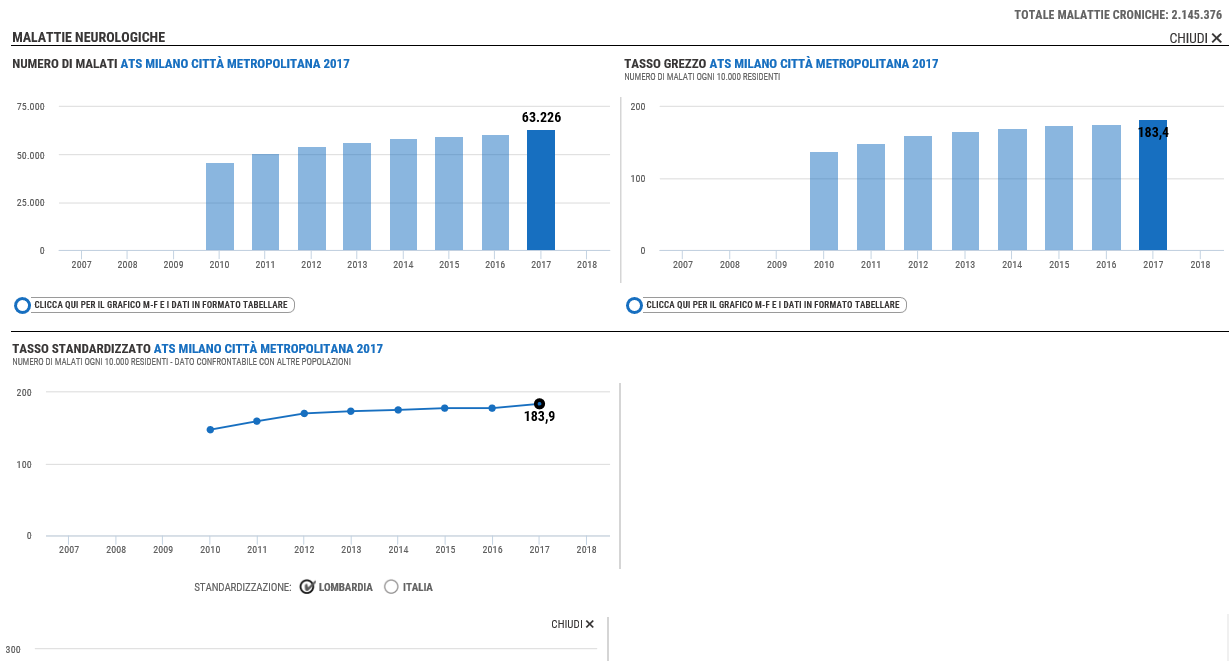 Informazioni e grafici disponibili su https://portale.ats-milano.it
RIFLESSIONE - 7
Nella logica degli open data ATS deve cercare di diffondere informazioni sullo stato di salute e consumi per orientare le decisioni sulla base della condivisione delle informazioni con i cittadini
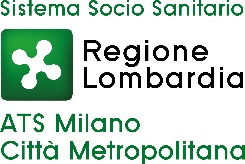 Grazie dell’attenzione
Antonio Giampiero Russo

ATS della Città Metropolitana di MilanoC.so Italia 19 - 20122 Milanoemail agrusso@ats-milano.itTelefono +39 02 85782100
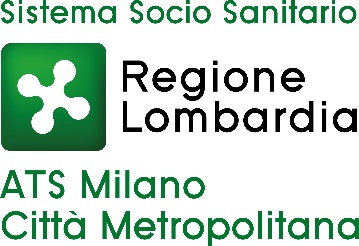 60
60